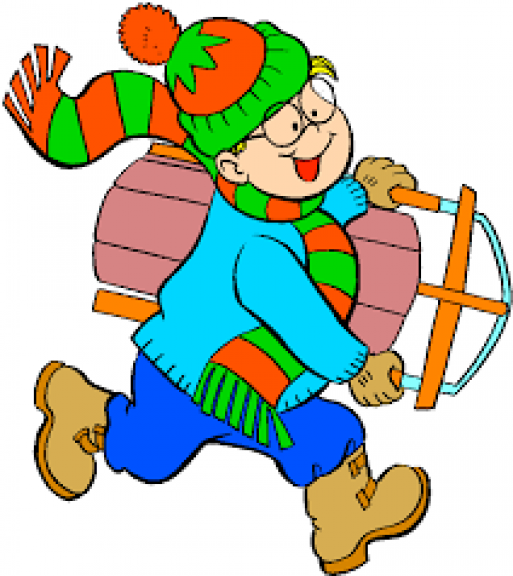 Zimowe szaleństwo 
Gdy spadł śnieg udało nam się wyjść na sanki, ulepić bałwana i zrobić orły/aniołki na śniegu.
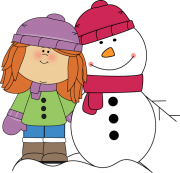 Antek dziękujemy za sanki!
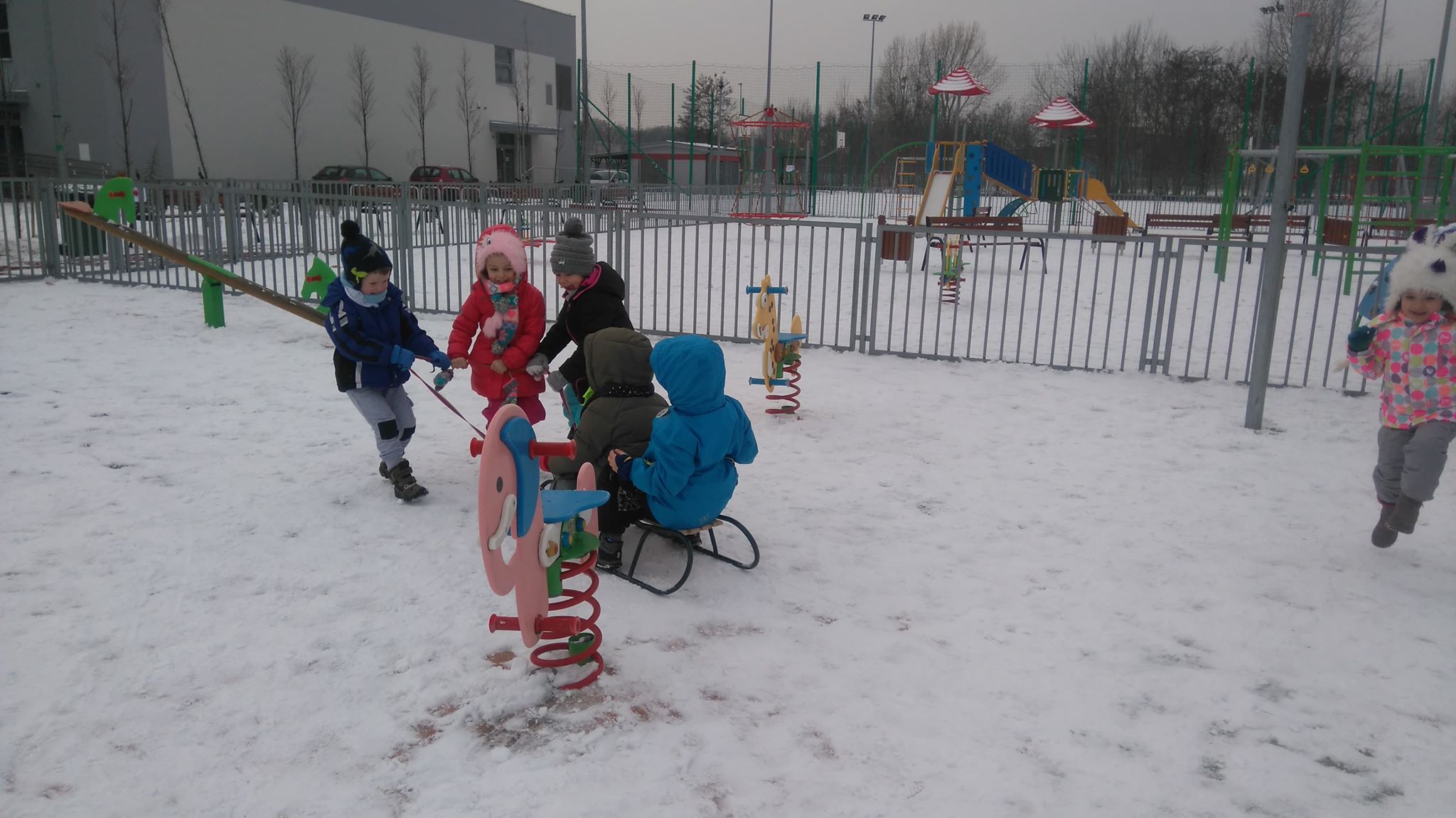 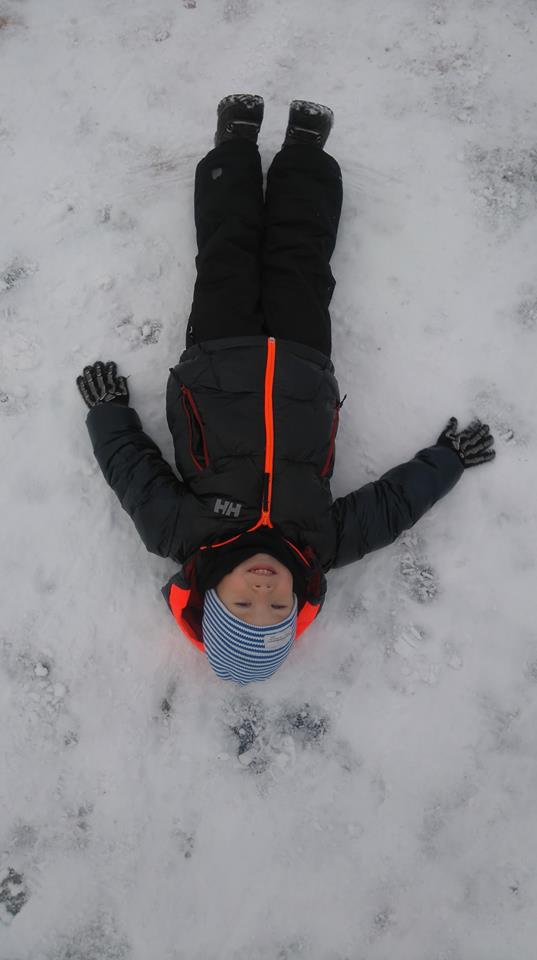 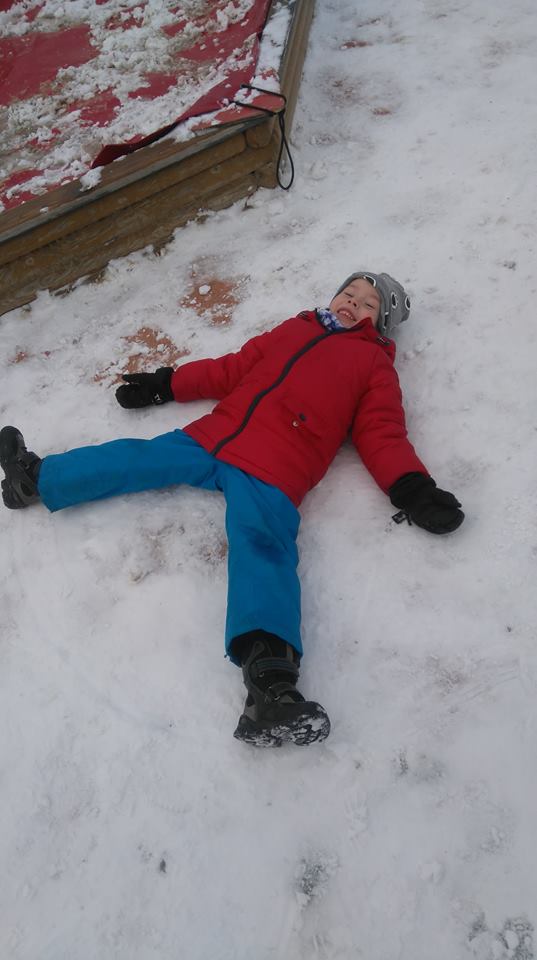 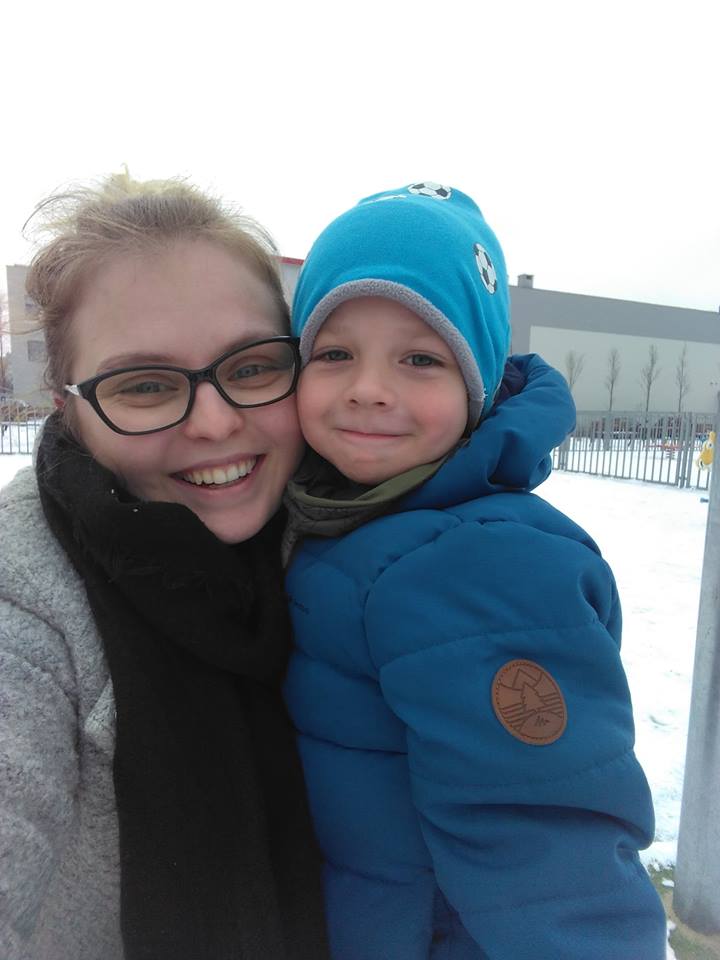 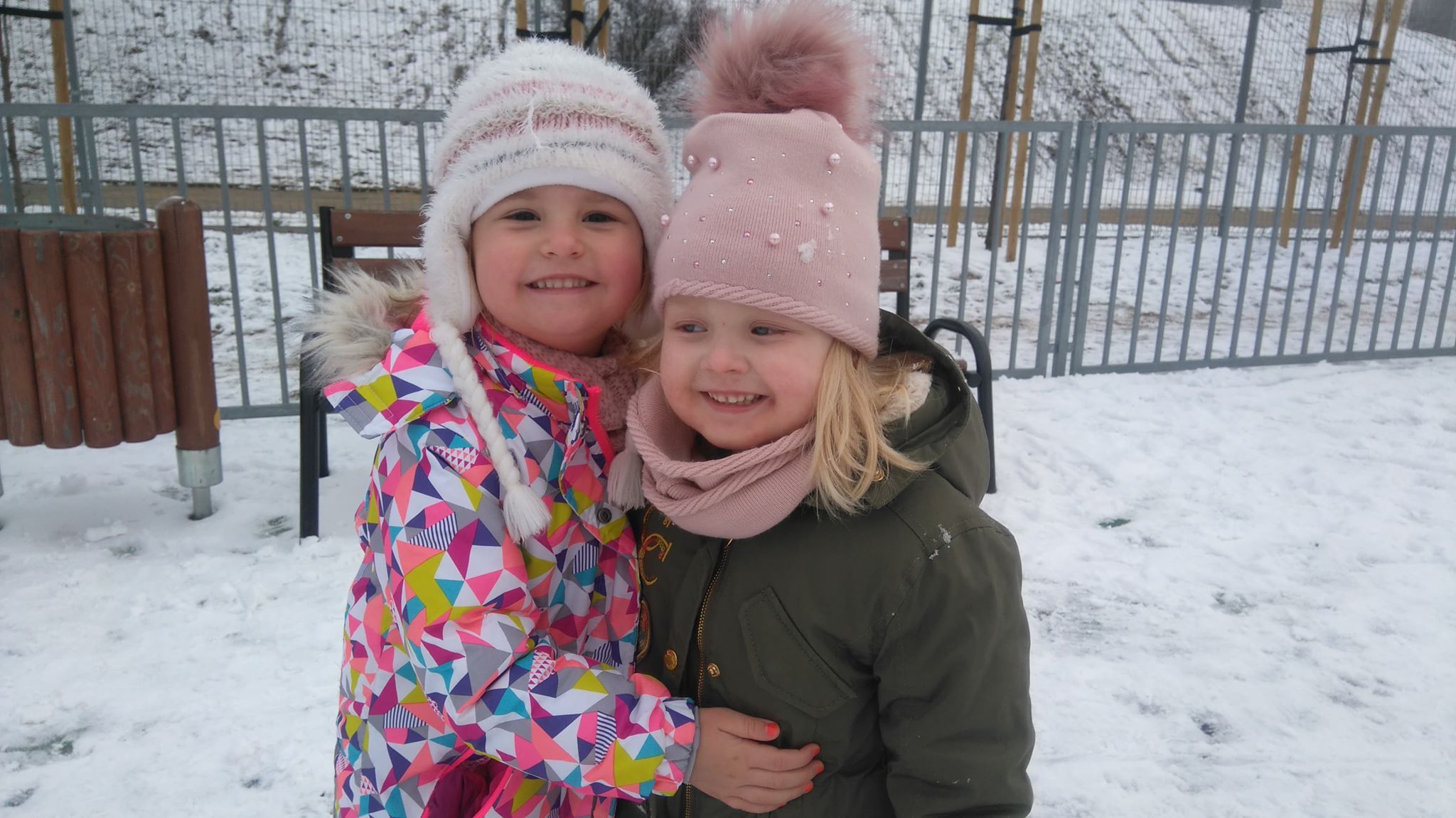 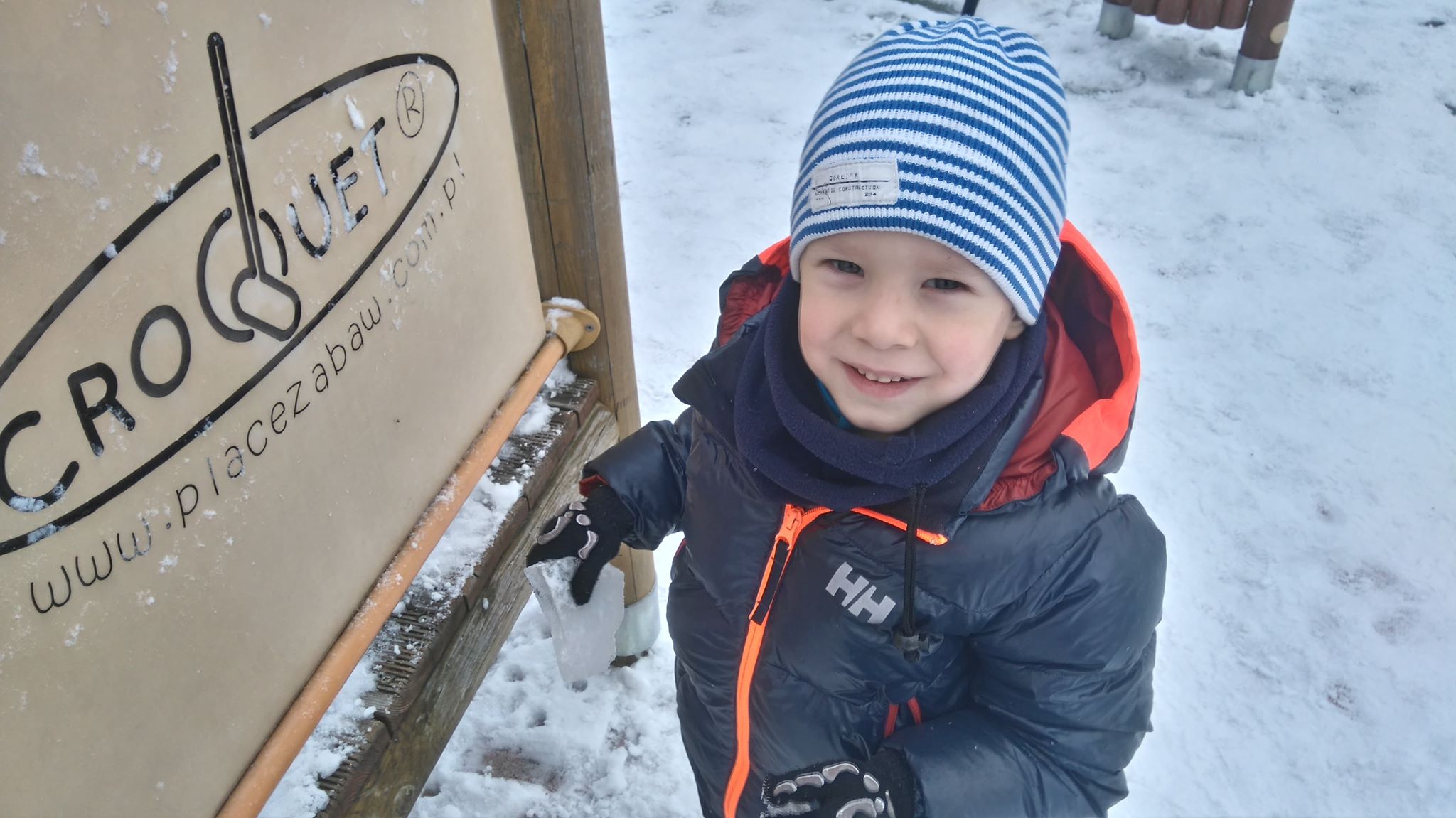 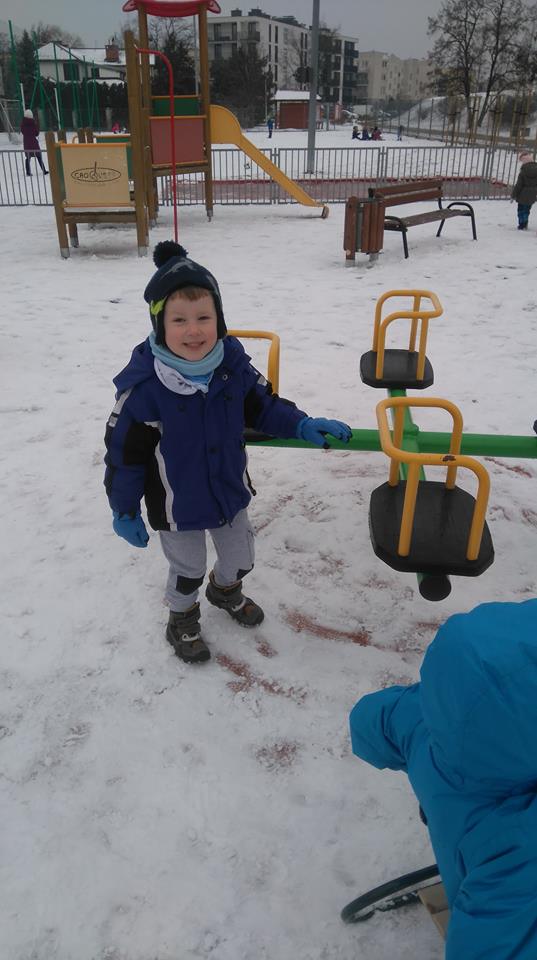 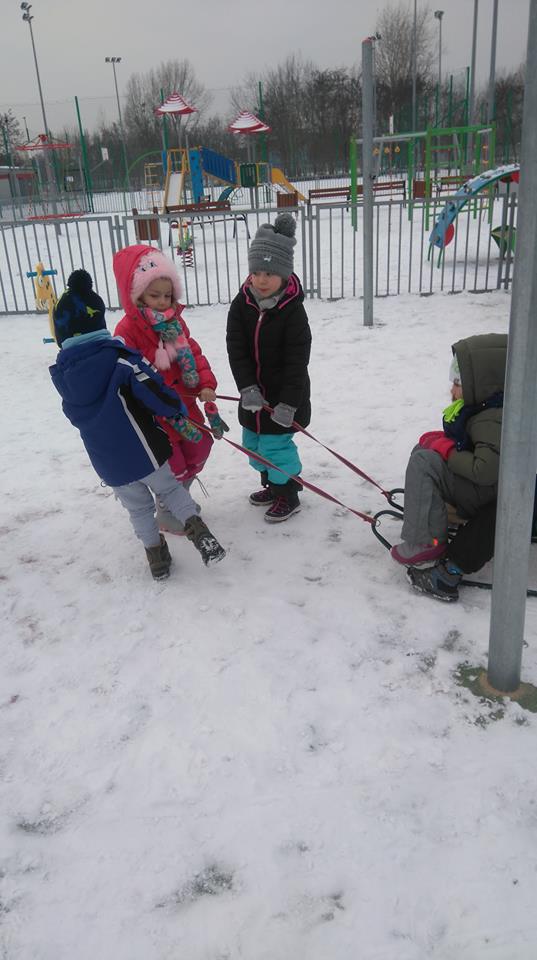 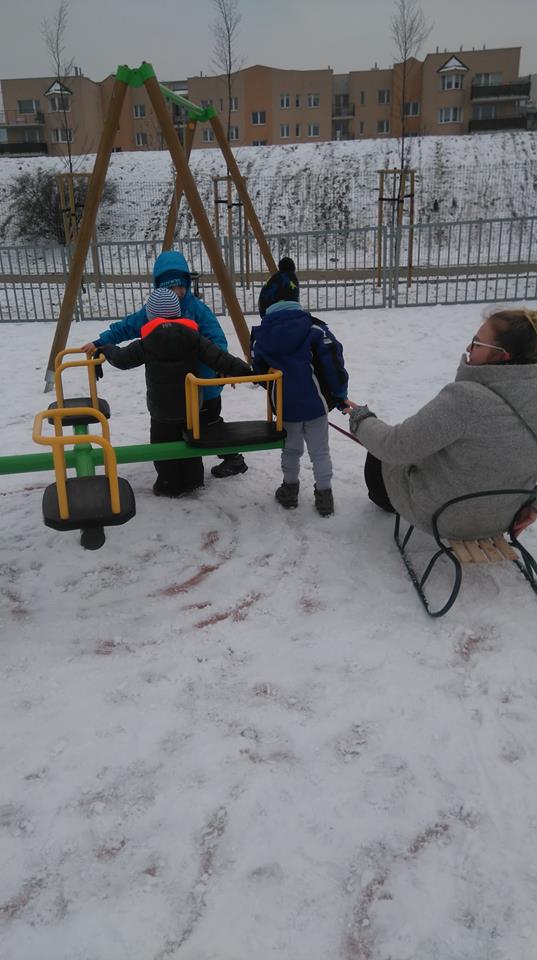 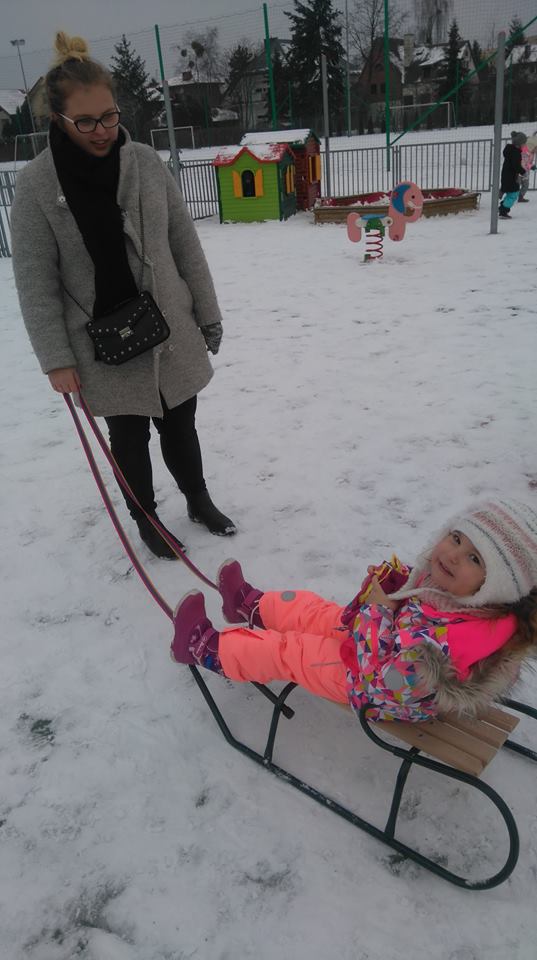 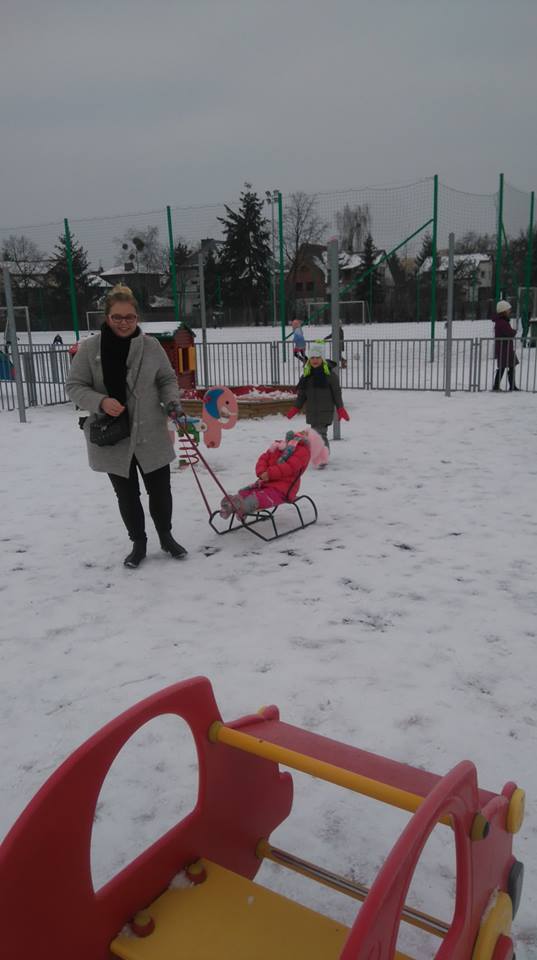 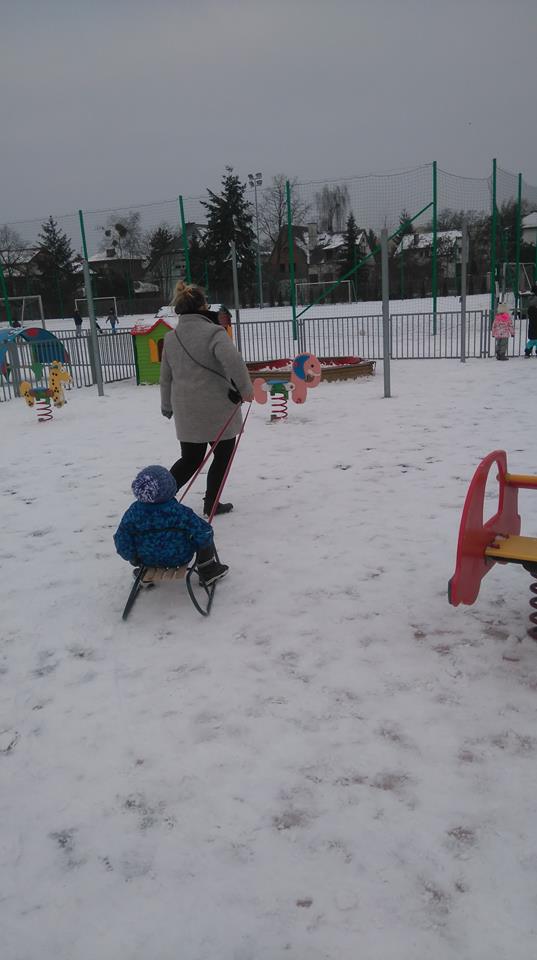 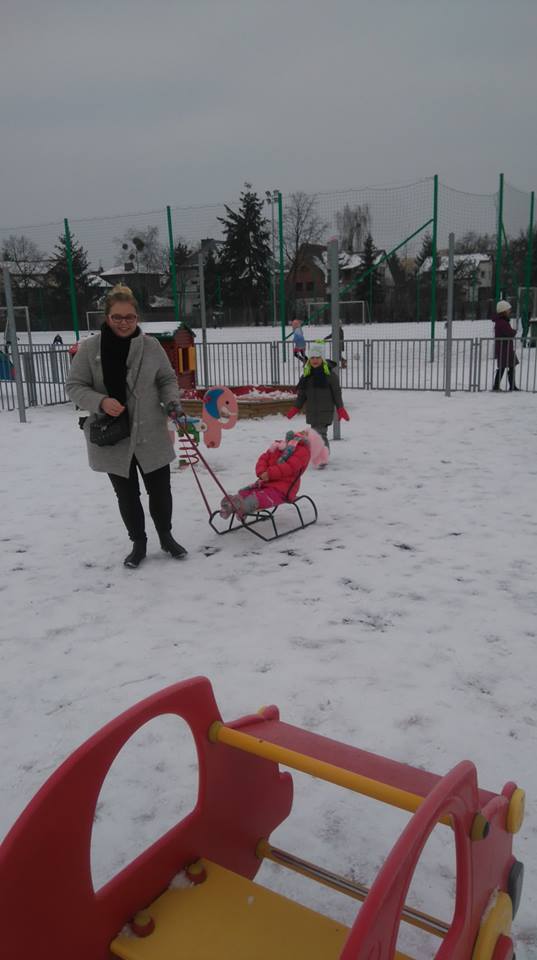 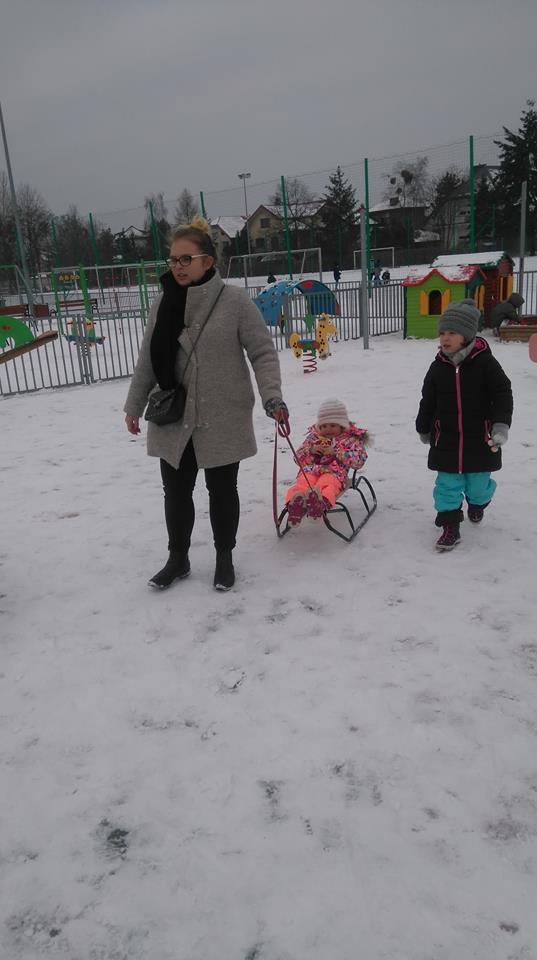 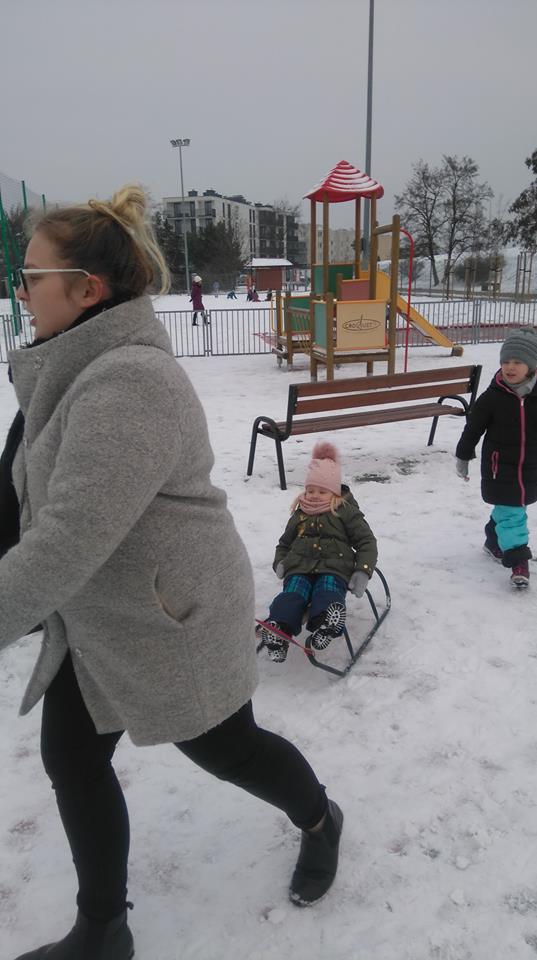 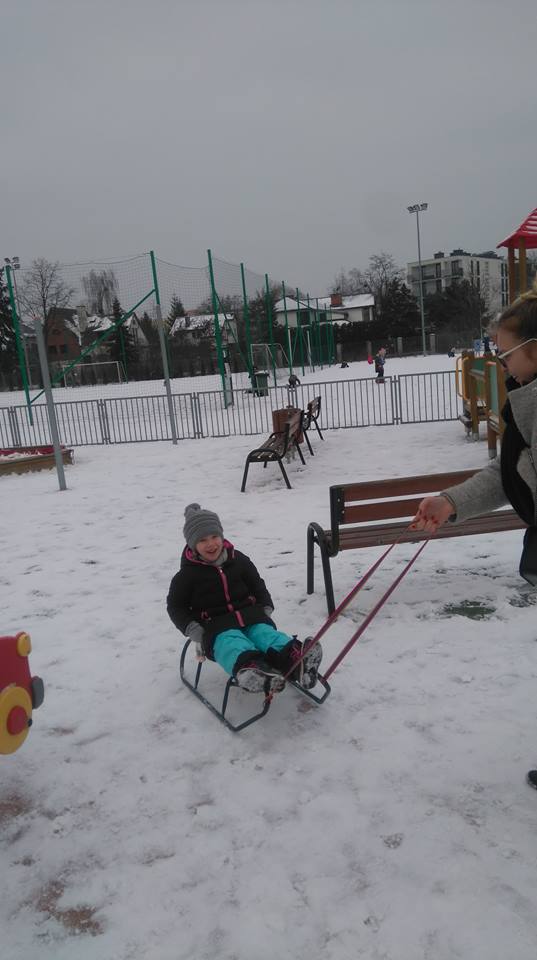 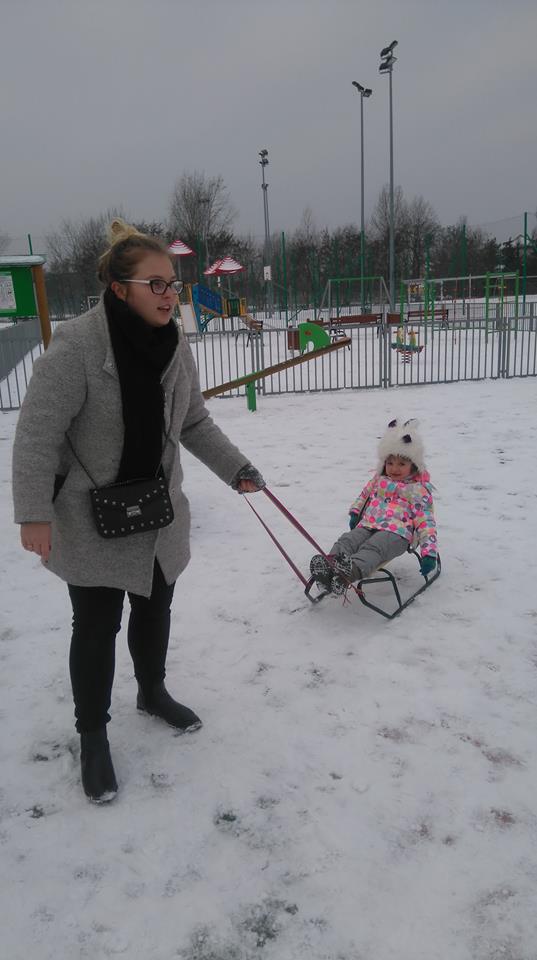 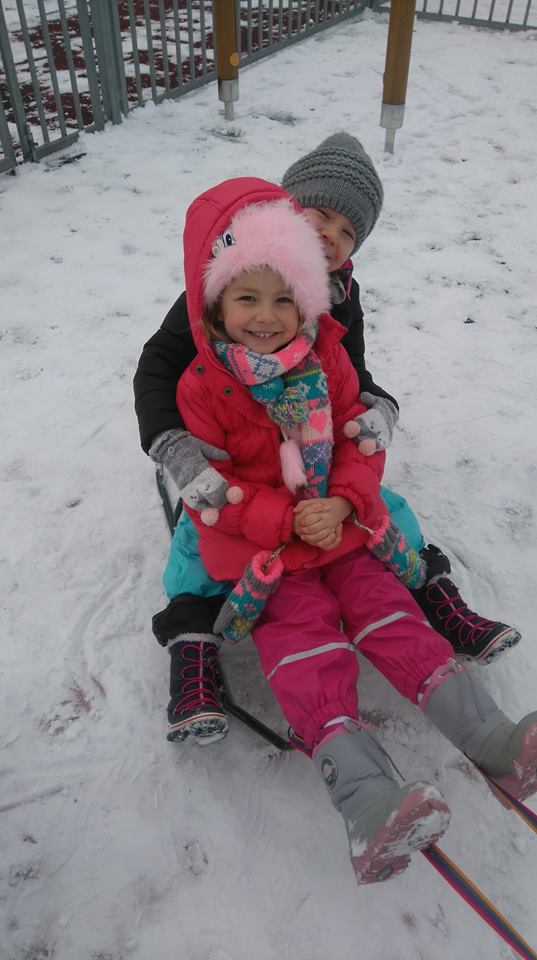 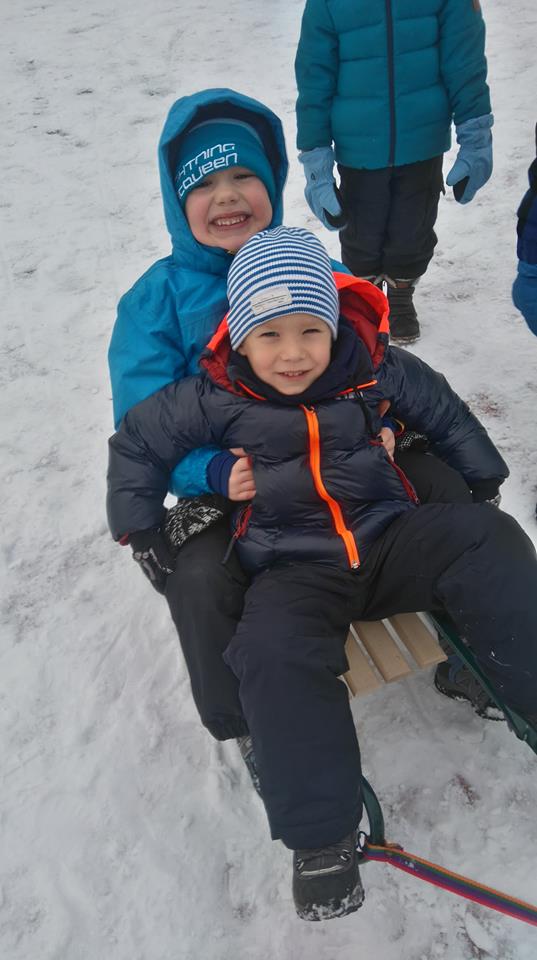 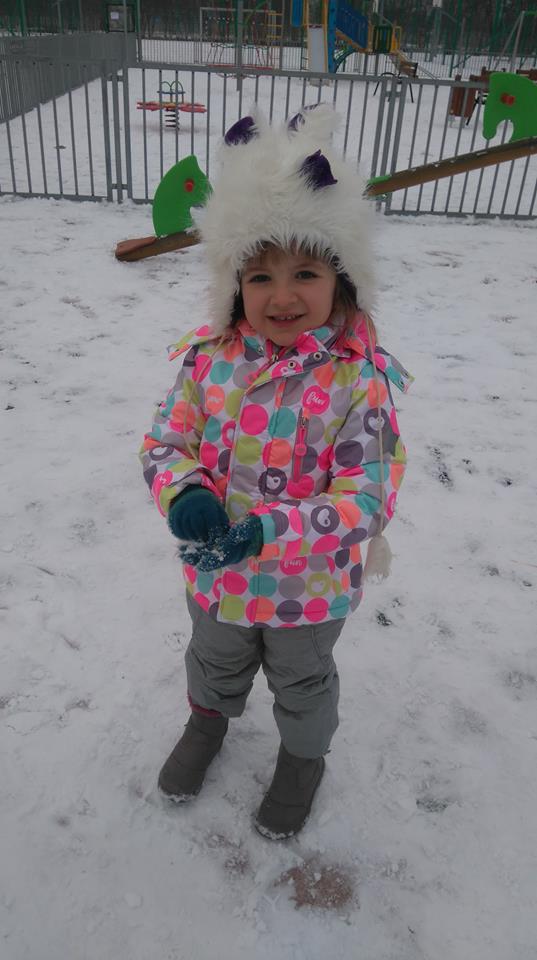 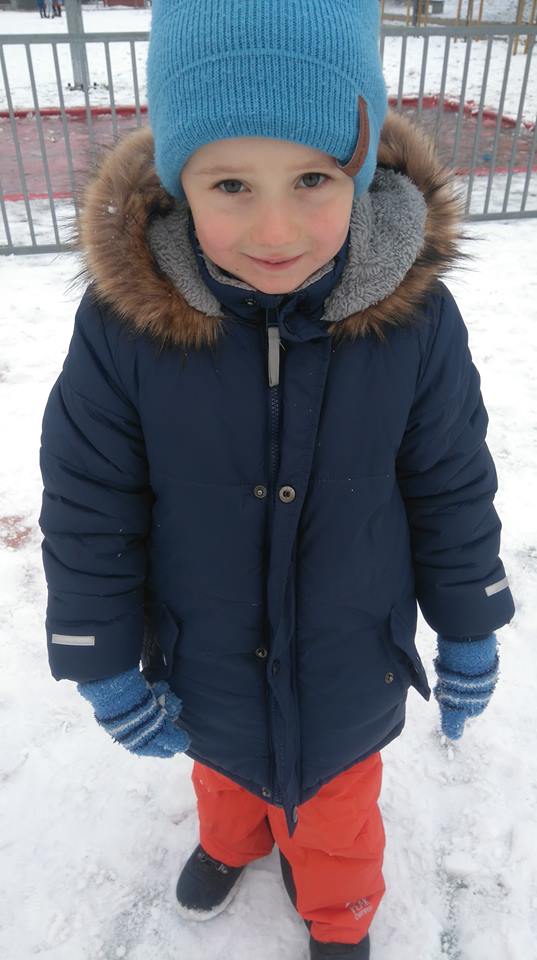